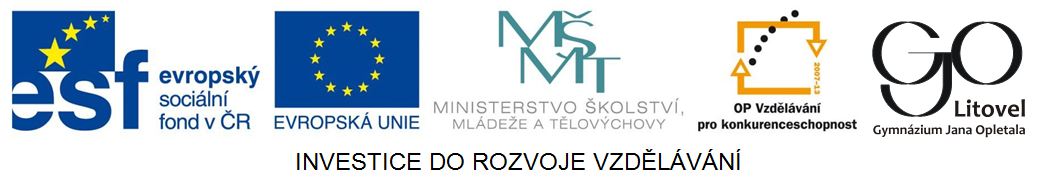 Durové stupnice s béčky
Durové stupnice
mají půltón mezi 3. - 4. a 7. - 8. stupněm
od mollových stupnic se liší velkou tercií
název stupnice zapisujeme velkými písmeny

základní stupnicí je C dur (půltóny: e - f a h - c),
nemá žádné předznamenání
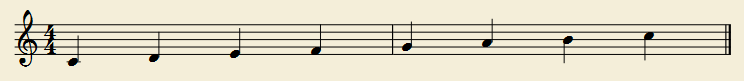 Odvozování durových stupnic s béčky
novou stupnici stavíme vždy na 4. stupni předešlé stupnice
Příklad:
C dur je bez předznamenání, hledáme stupnici, která má jedno béčko → c d e f g a h c (na 4. stupni C dur začíná stupnice F dur, která má 1 béčko)
aby bylo dodrženo pořadí půltónů (3.- 4.,7.-8. st.), v nové stupnici vždy snižujeme 4. stupeň 
Příklad: 
F dur: f g a b (hes) c d e f
Odvozování dur stupnic v praxi
Předznamenání
předznamenání stupnic a tónin píšeme souhrnně na začátku každého řádku not v pořadí béček tak, jak jdou za sebou
C dur – bez předznamenání



F dur – 1 béčko (bé)
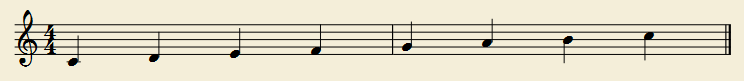 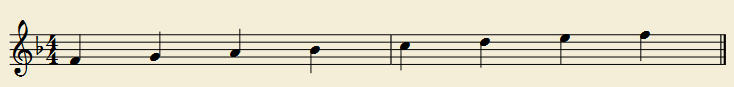 B dur – 2 béčka (bé, es)



Es dur – 3 béčka (bé, es, as)



As dur – 4 béčka (bé, es, as, des)
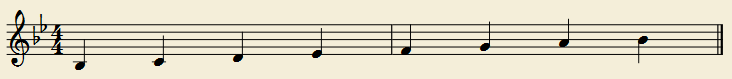 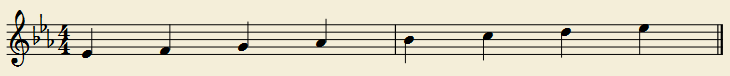 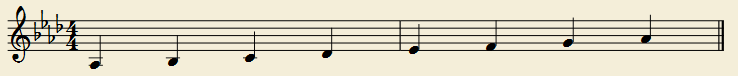 Des dur - 5 béček (bé, es, as, des, ges)



Ges dur – 6  béček (bé, es, as, des, ges, ces)


Ces dur - 7 béček (bé, es, as, des, ges, ces, fes)
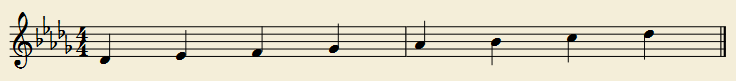 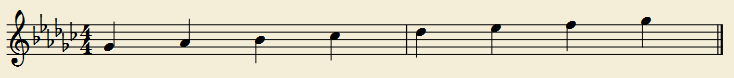 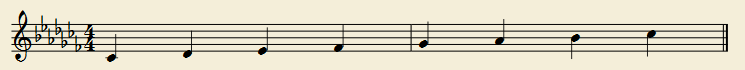 Nezapomeňte
pořadí béček ve stupnicích je:
b, es, as, des, ges, ces, fes
pořadí durových stupnic s béčky zachycuje tzv. kvartový kruh (stupnice se staví na 4. stupni - kvarta)
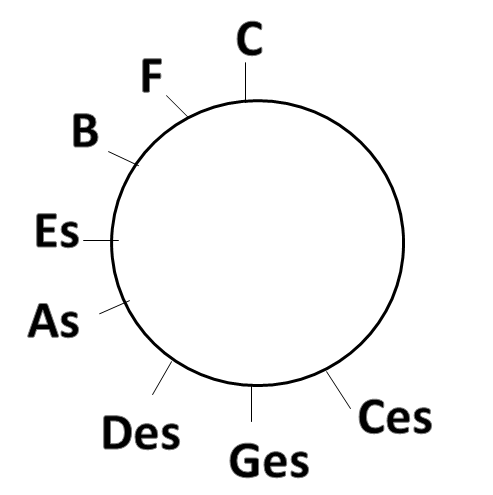 Zdroje:
ZENKL, Luděk. ABC hudební nauky. 6. vyd. Praha: Editio Supraphon, 1991, 197 s. ABC (Editio Supraphon). ISBN 80-705-8284-7.

Notové zápisy jsou vlastním dílem autora. Jsou provedeny pomocí freeware programu MuseScore. Dostupný na www:
   < http://musescore.com/>